Reformy Marie Terezie
Anna Heráňová
Obsah
01
Potřeba reforem
02
Správní a soudní reformy
03
Hospodářské a finanční reformy
05
Vojenské reformy
06
Školské reformy
Potřeba reforem
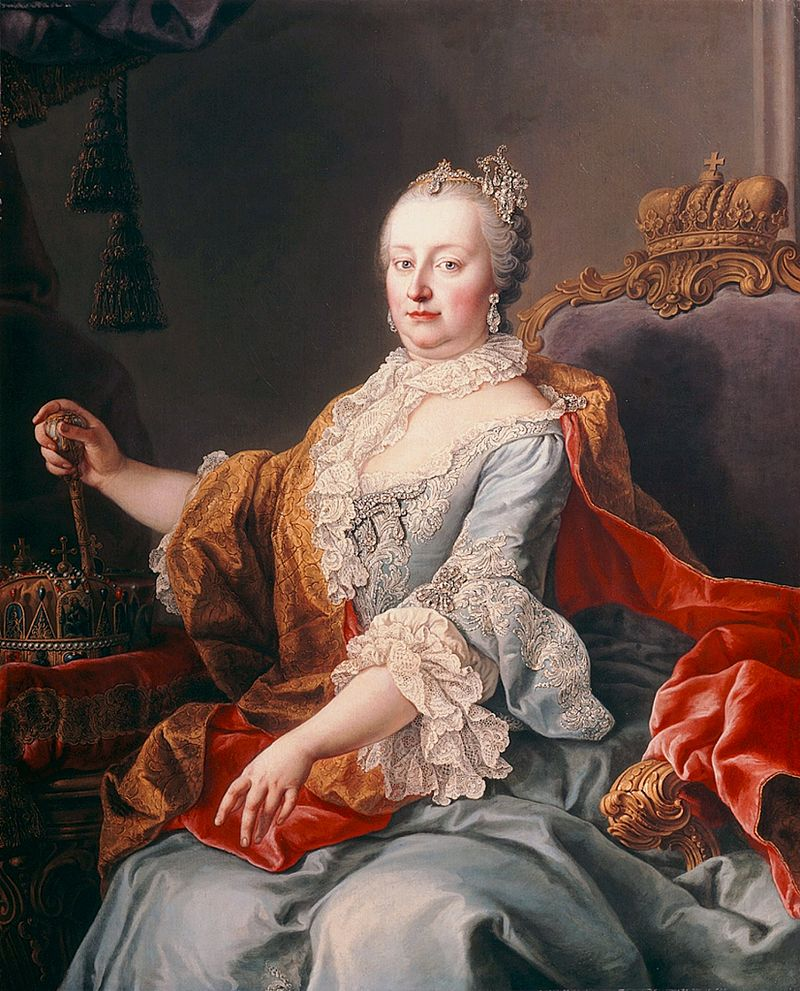 ekonomická zaostalost monarchie, finanční vyčerpání
potřeba obnovit bezpečnost a prosperitu zemí po válce
snaha zefektivnit fungování státu a zvýšit soudržnost zemí monarchie
osvícenské myšlenky, kameralismus, akcent na populační růst
centralizace, unifikace, byrokratizace
v
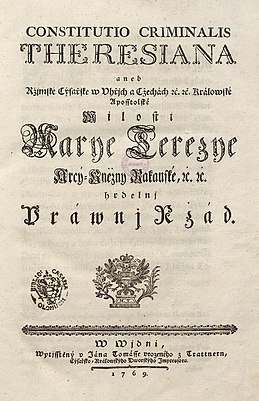 Správní a soudní reformy
centralizace, byrokratizace
hrabě Fridrich Vilém Haugwitz 
1749 Ředitelství pro záležitosti vnitropolitické a finanční („Direktorium“)  1761 Česko-rakouská dvorská kancelář
1749 Nejvyšší soudní úřad
1760 Státní rada – nejvyšší poradní orgán panovnice
1763 České zemské gubernium (1850 České místodržitelství) namísto České komory
16 + 6 krajů – v čele krajští hejtmani
1768 Constitutio Criminalis Theresiana
vznik policejních ředitelství
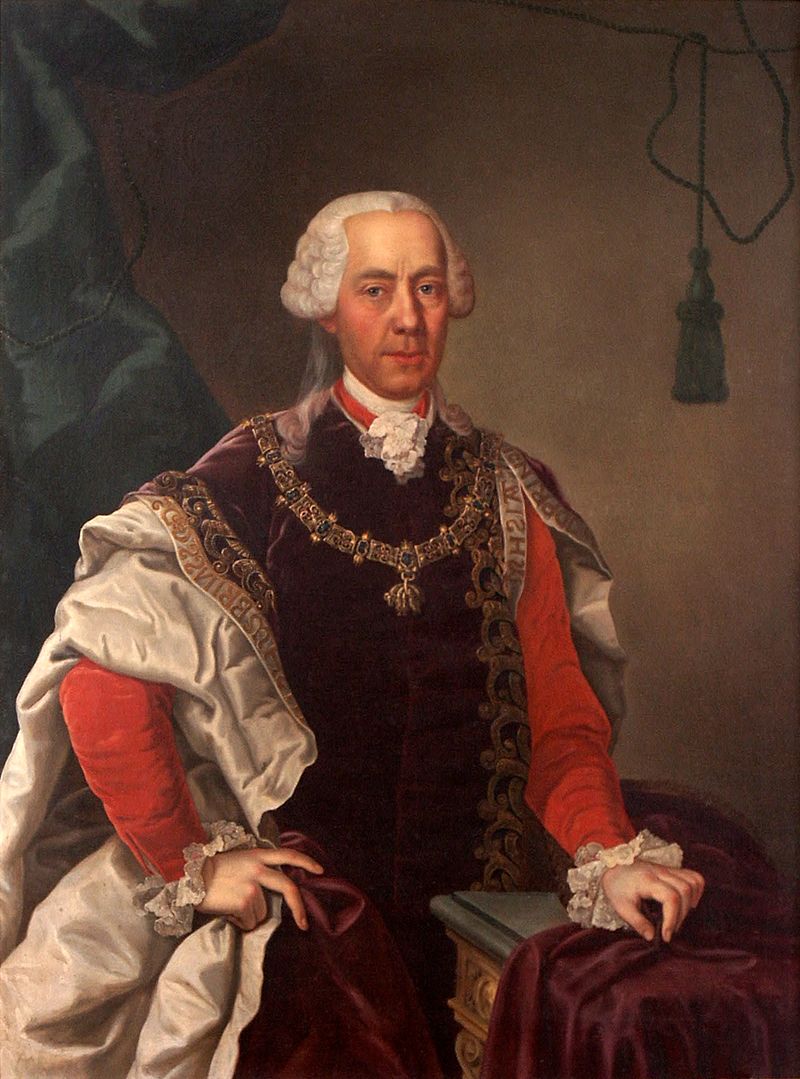 Hospodářské a finanční reformy
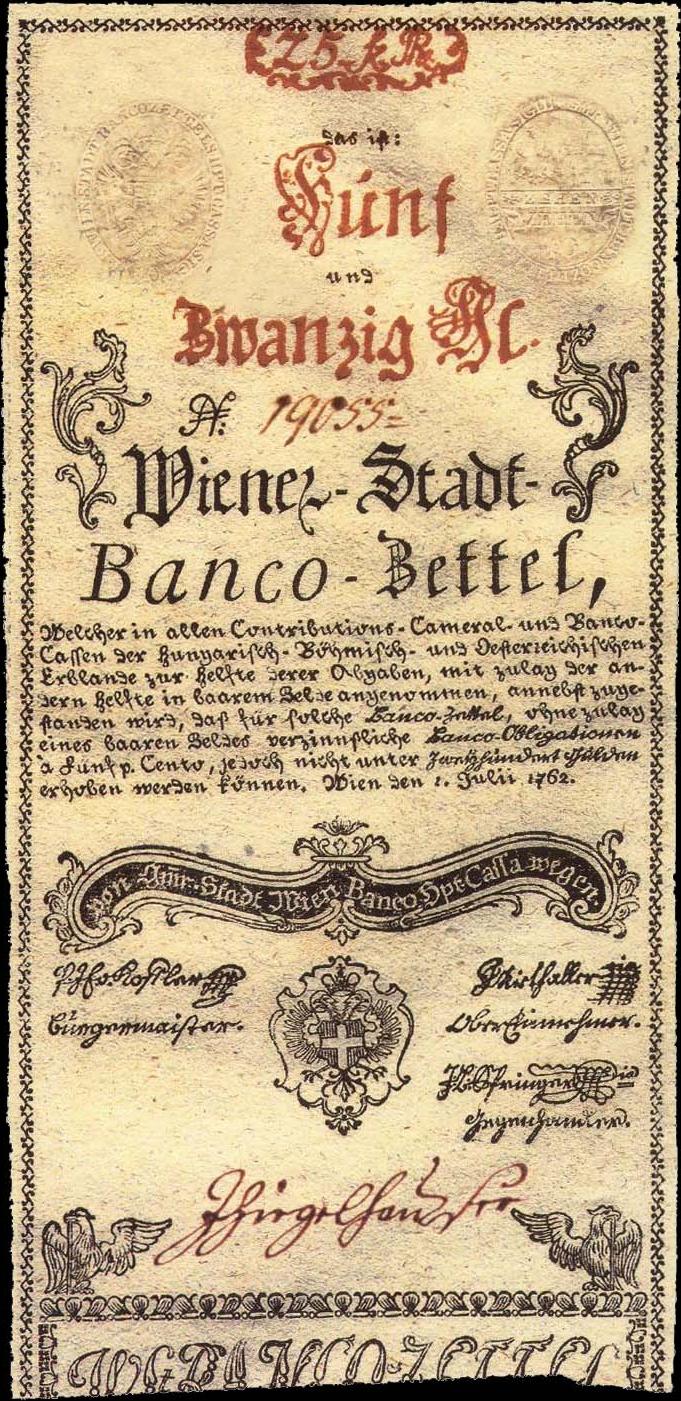 reforma berního systému 
1741 – 1748 první tereziánský katastr, 1747 – 1757 druhý tereziánský katastr
decenální reces
1751 ohňový patent
1754 první sčítání lidu, 1770 číslování domů
formování společného trhu
1750 měnová reforma – tereziánský tolar (stříbrná mince)
1765 bankocetle, jednotné míry a váhy
1775 společný celní sazebník 
další snahy o získání financí – např. státní loterie, pronájem monopolů
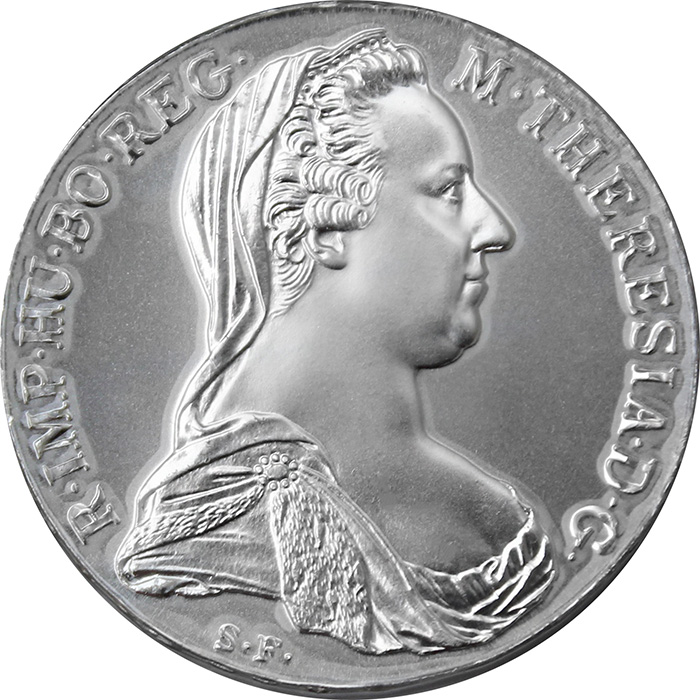 Hospodářské a finanční reformy
podpora manufaktur, zrušeny cechy
budování dopravního systému – silnice, splavnost řek
raabizace (70. a 80. léta)
1775 první parcelace na panstvích ve Ždírci a Žacléři 
omezování pravomocí církve
podpora splavnosti řek, budování silnic
rozvoj lékařské péče
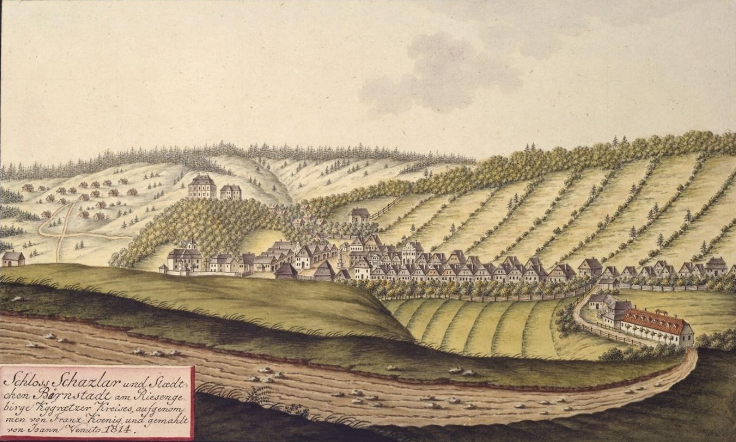 Vojenské reformy
hrabě Leopold Josef  Daun
Dvorská válečná rada (1526-1848) – nejvyšší orgán, reorganizace
1746 Generální válečný komisariát
postaveno stálé vojsko
stanoveny odvody a délka vojenské služby
unifikace - výzbroj, společný  způsob  výcviku, jednotné  uniformy
pravidelný žold, strava
1751 Vojenská akademie ve Vídni
inspekční cesty – „matka vojenských ležení“
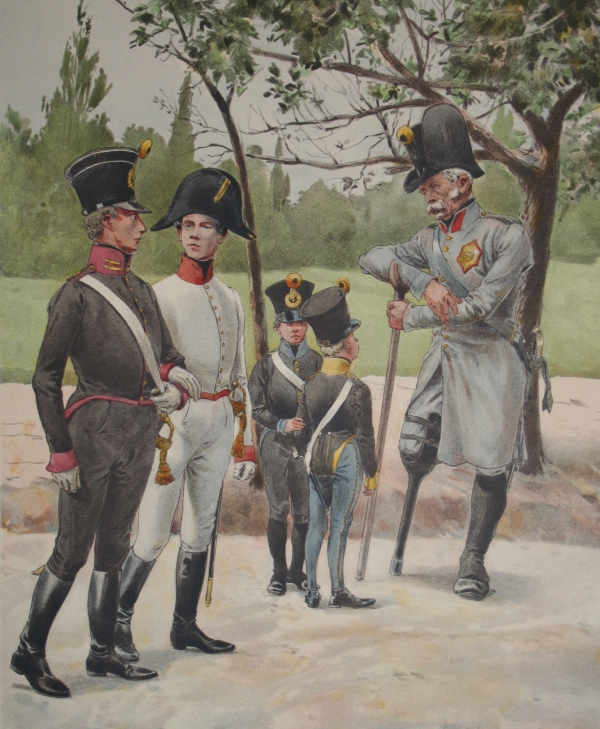 Školské reformy
1773 papežem zrušeni jezuité, školství převzal do své pravomoci stát
1774 nový školský řád
„doporučená“ docházka pro děti 6-12 let (povinná až 1789)
tři typy elementárních škol: 
triviální školy 
tzv. hlavní školy (v krajských městech)
tzv. normální školy (v zemských městech)
zemské školní komise – při zemských guberniích
reforma gymnázií
reforma univerzit
zakládání středních odborných škol
akademie Institutum Theresianum – vzdělávání úředníků
Zdroje
BĚLINA, Pavel. Velké dějiny zemí Koruny české, X (1740–1792), Praha 2001.
	ŠŤOURAČOVÁ, Jiřina. Historický a správní vývoj 1740–1848. Vývoj správních institucí českého státu 1526–1848. Brno: Masarykova univerzita, 2014, s. 47 - 73.
	TAPIÉ, Victor. Marie Terezie a Evropa, Praha 1998.
	TAŠEK, Pavel. Poddanské městečko Žacléř v letech 1740–1780, Hradec Králové 2020.